DKG- Key Women Educators Impacting Education Worldwide
Beta Pi Newsletter
September, 2023 •  Vol. 21 Issue 2•  Union County
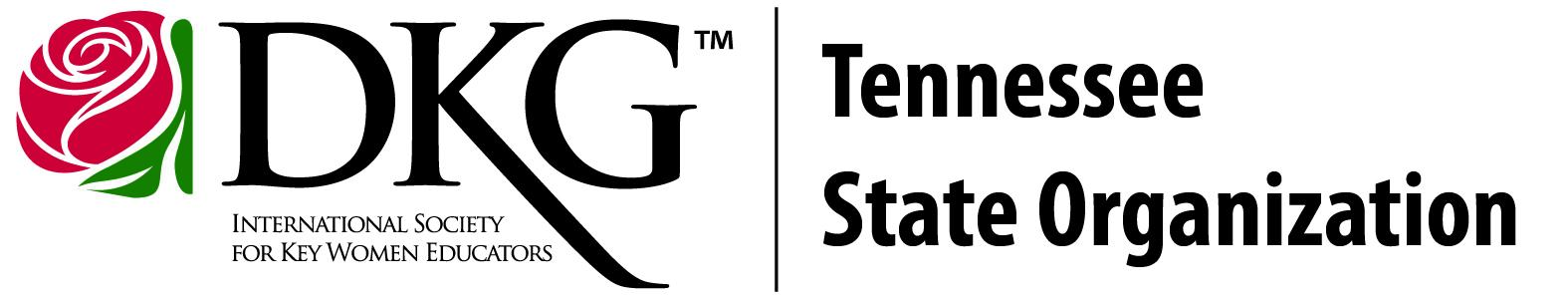 September Meeting  2023
Letter from 
Dr. Dawn
Please join us for our first meeting of the new year. We will hear from our Immediate Past President, Dr. Elaine Vaughan as she presents the reinstatement project for our chapter to us. We will also have a chance to meet our new Area II Director. Please come out for dinner and our meeting as we get  started on a new year in DKG!
Location: McAlister’s Deli, Clinton Hwy.  6:00 pm
Program: Reinstatement Project
Speaker: Dr. Elaine Vaughan
Special Guest: Melissa Blalock, Area II Director

Hostesses: Sherrie & Dawn
Welcome back to a new school year! I hope everyone is having a smooth start. It’s hard to believe we are already half way through the first 9 weeks! 
Dr. Elaine Vaughan has agreed to help our chapter with the Reinstatement Program at this meeting. We really need everyone to participate, even if you need to Facetime or Zoom in. Hope to see you on Thursday!

*Please filll out the Member Spotlight Form for future acknowledgements. (Next page)
Check out all of the virtual events happening at the state level here.
WHAT’S HAPPENING IN DKG
DKG
TN State
Beta Pi
Sept. Meeting
9/14: McAlister’s Deli, Clinton Hwy. 6:00
Reinstatement Project
9/15-16: Committee Training Conference, Nashville
Important Dates

9/15-16 - TNSO Committee Training Conference, Nashville
9/30: Connection Survey due 
TNSO Calendar link
TNSO Google Calendar
Important Dates
9/15: Nominations for International Office due
9/15: Submissions for the Arts & Humanities Gallery due
11/1: Cornetet Application due
-Dawn
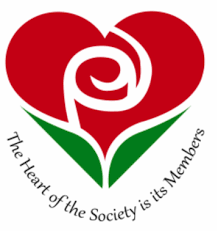 The Delta Kappa Society International promotes professional and personal growth of women educators and excellence in education.
“In Harmony”
Chapter Member Spotlight
Sherrie is now teaching a class for students who are interested in becoming teachers. It is the Introduction to Teaching as a Profession class. So far, students have learned to make bulletin boards, created a virtual classroom, made a teaching portfolio, and have explored several topics in education. They were also featured in the September Leadership Links.
Society Websites
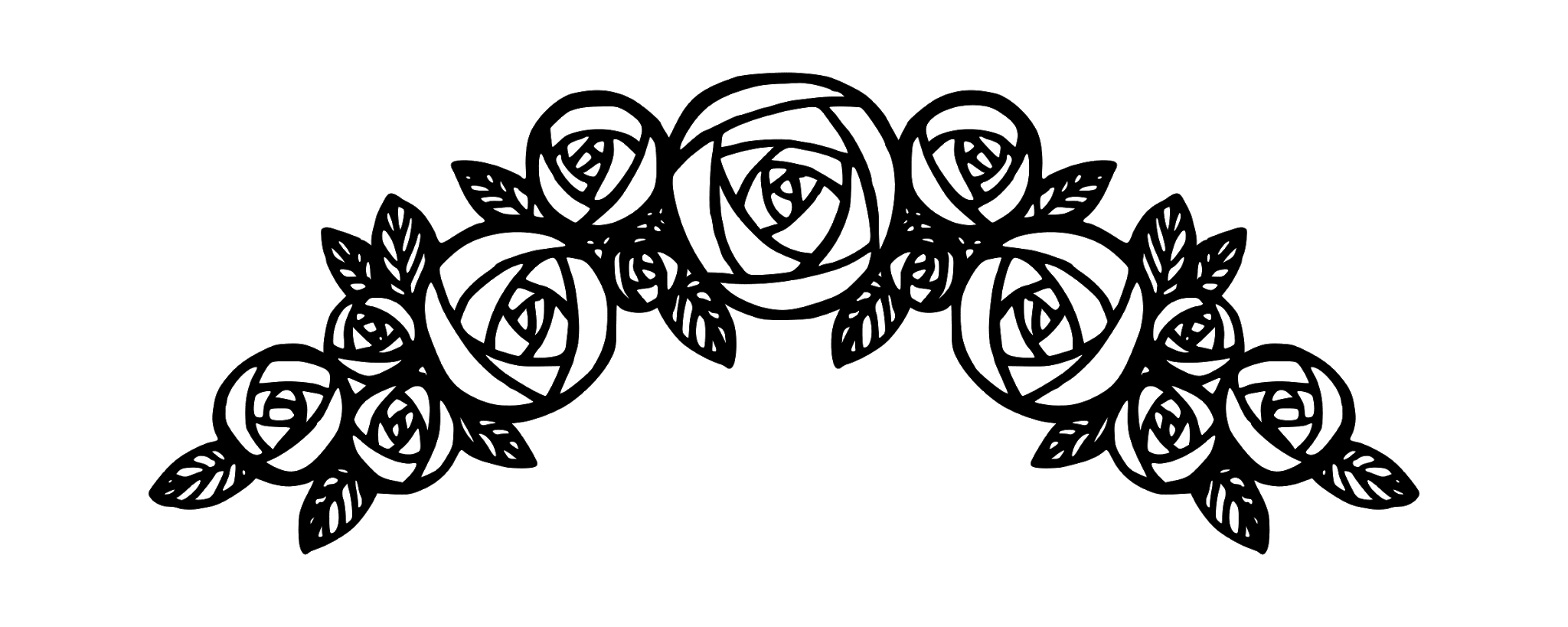 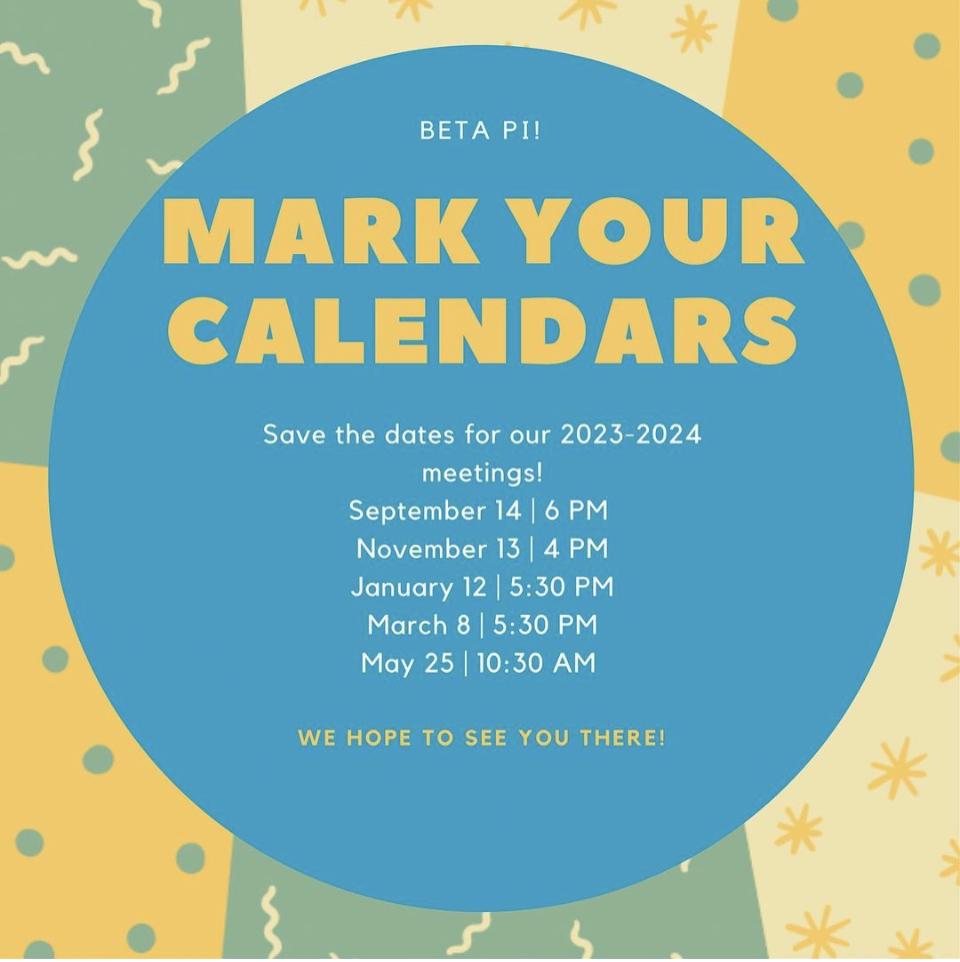 DKG: www.dkg.org
TNSO: www.tndkg.org
Beta Pi:
www.xibetapi.weebly.com
DKG on Social Media
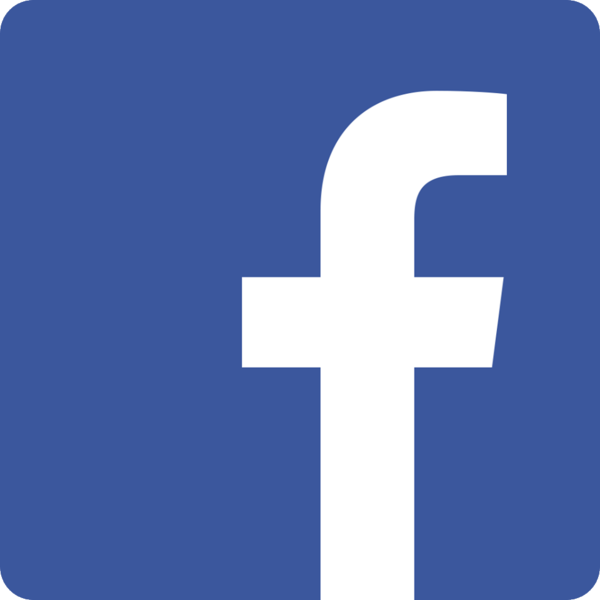 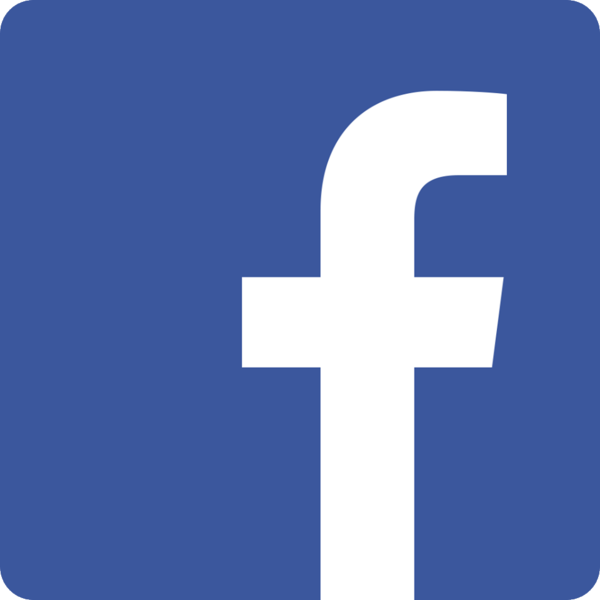 Xi State	DKG
Attendance Drawing
We will start putting our names into a drawing for a prize in May.
One entry per meeting.
International Conference in Phoenix
The International Conference this summer was a great experience! Members were treated to delicious food, fun activities, and inspirational speakers. TNSO member, and former International President, Becky Sadowski received the Achievement Award. That was very special for all of us. I helped my LMS group with a workshop. TN members got together for dinner (in the AZ heat!). We had a wonderful time.					-Sherrie
Member Spotlight Form
Educational/Legislative
  Update in Tennessee
Tennesseans Invited to Provide Public Comment on TISA CTE Proposed Rules
Today, the Tennessee Department of Education invites all Tennesseans to a public rulemaking hearing to provide public comment to the proposed revisions to the Career and Technical Education (CTE) portion of the Tennessee Investment in Student Achievement (TISA) rule definitions. Read more…
Beta Pi Dues
Active - $85 
Reserve - $58
Patricia McKelvey, 8/17; Kacey Whited, 9/1; Pat Baker, 9/7;  Peggy DeBusk, 9/10; 
Lana Booker, 10/20
Beta Pi Birthdays
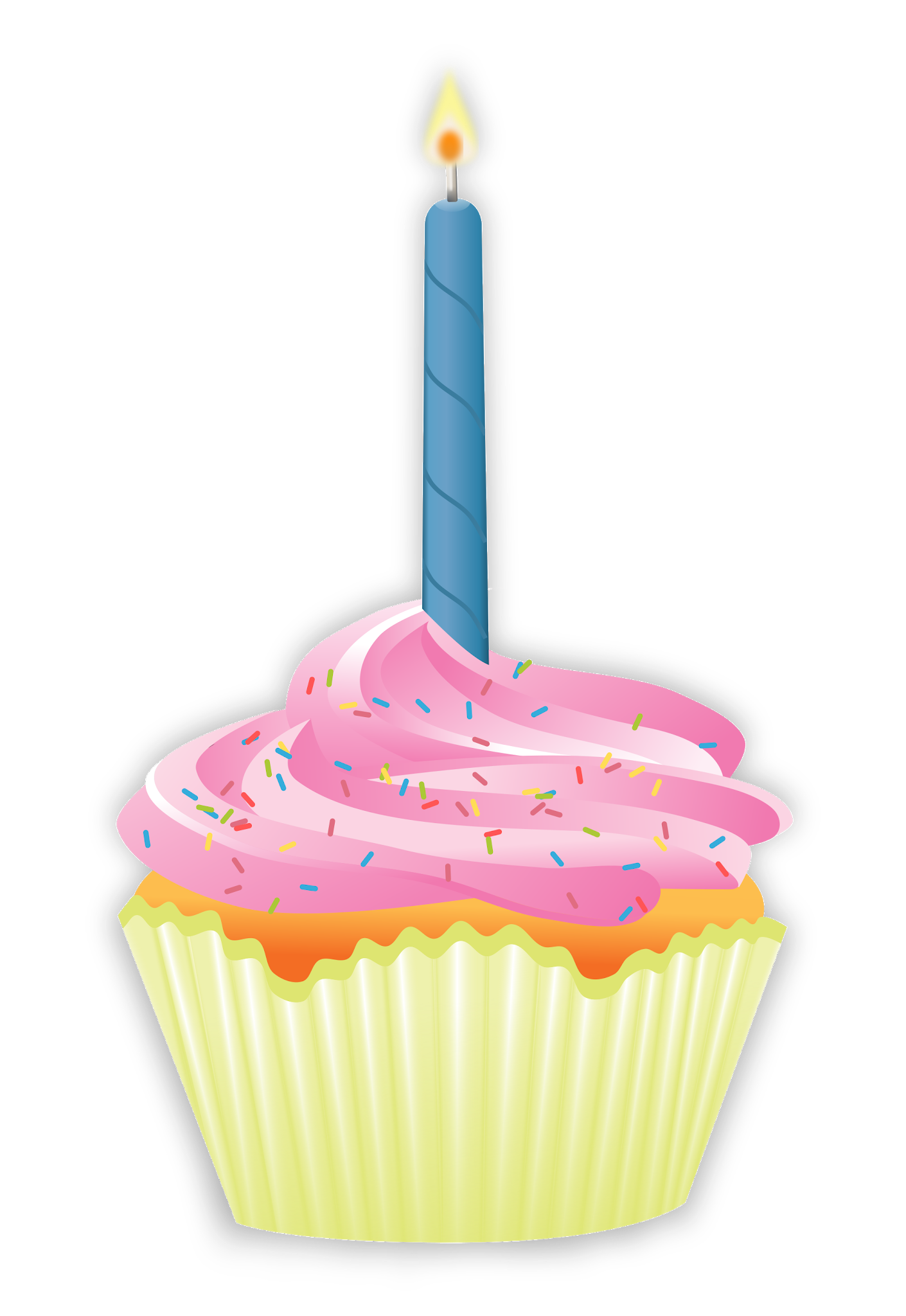